49-1
These materials are by the Kongki Ka Project and are made available to you under the terms of the Creative Commons Attribution ShareAlike license 4.0.
You have permission to share and redistribute these materials in any format and to make reasonable revisions and adaptations of this translation, provided that:
You include the above licence and source information.
If you redistribute these materials or create derivatives, you must distribute your contributions under the same license as the original.
 
The Holy Bible, Berean Standard Bible, BSB is produced in cooperation with Bible Hub, Discovery Bible, OpenBible.com, and the Berean Bible Translation Committee. This text of God's Word has been dedicated to the public domain.
 
Hindi text is from Free Bibles India. This translation is made available under the terms of a Creative Commons Attribution-ShareAlike 4.0 International License.
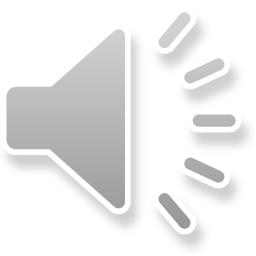 [Speaker Notes: Ch
49 Cornelius
1. Peter Heals Aeneas – Acts 9:32-35 (Left Top)
2. Tabitha raised – Acts 9:36-43 (Right Top)
3. Cornelius has a vision – Acts 10:1-8 (Right Bottom)
4. Peter’s vision – Acts 10:9-23 (Left Bottom and Center)
5. Cornelius Believes– Acts 10:24 – 11:18 (Left Center)]
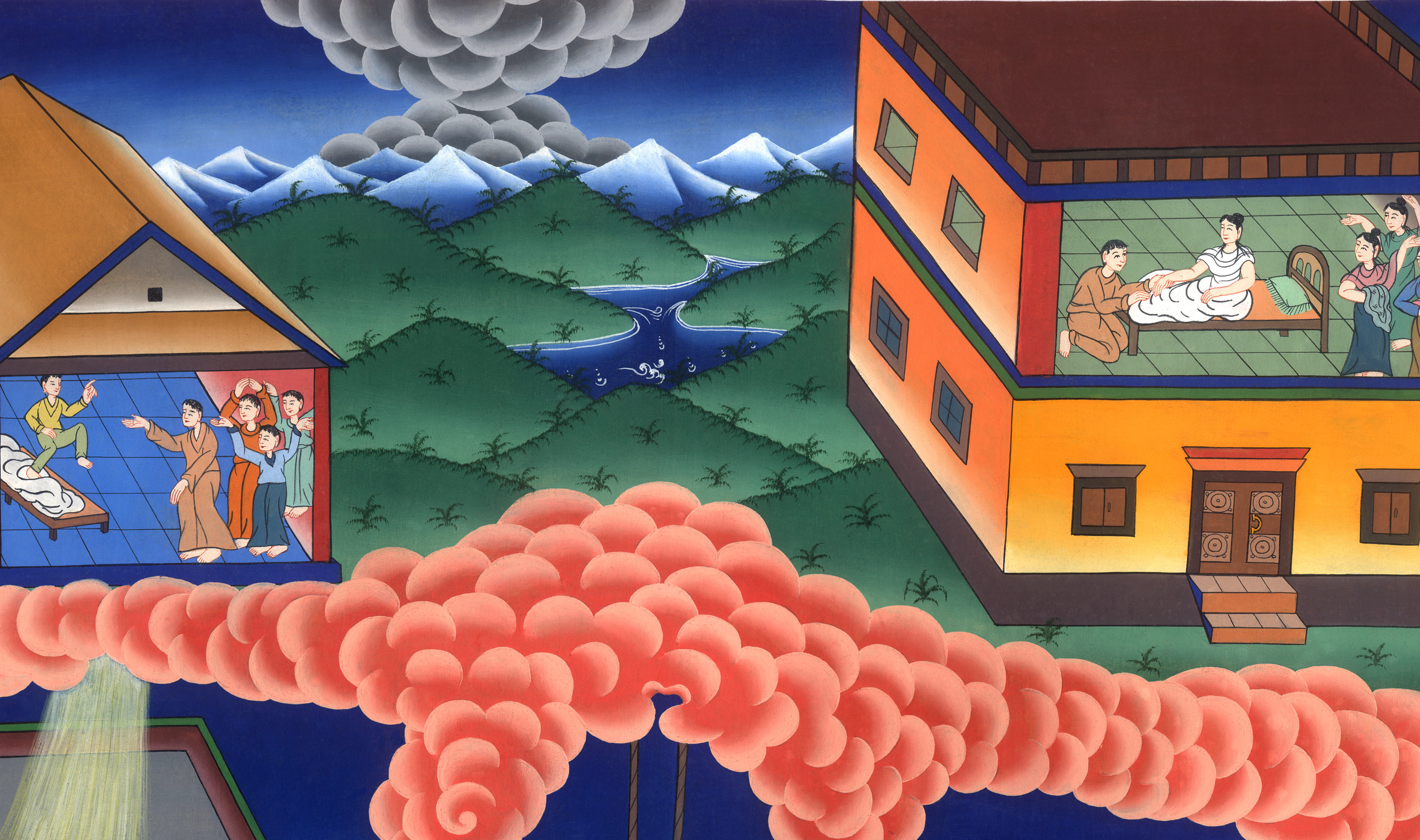 तबीथा मरे हुओं में से जी उठी - प्रेरितों के काम 9:32-43
This work is licensed under a Creative Commons Attribution-ShareAlike 4.0 International License
तबीथा मरे हुओं में से जी उठी - प्रेरितों के काम 9:32-43
Tabitha raised from the dead– Acts 9:32-43
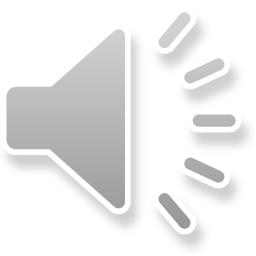 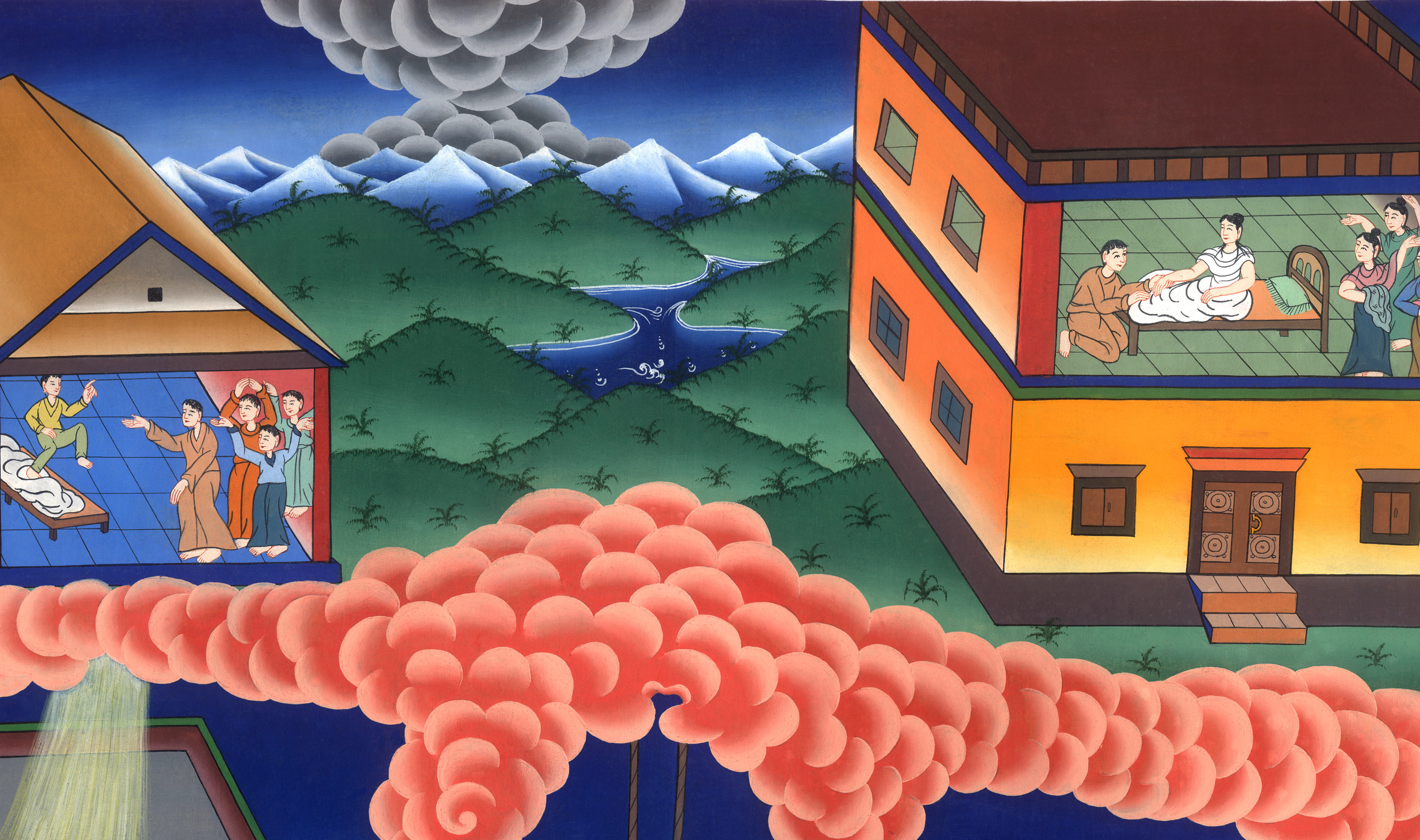 तबीथा मरे हुओं में से जी उठी - प्रेरितों के काम 9:32-43
32फिर ऐसा हुआ कि पतरस हर जगह फिरता हुआ, उन पवित्र लोगों के पास भी पहुँचा, जो लुद्दाc में रहते थे।
32As Peter traveled throughout the area, he went to visit the saints in Lydda.
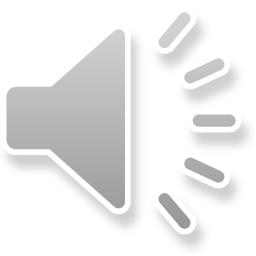 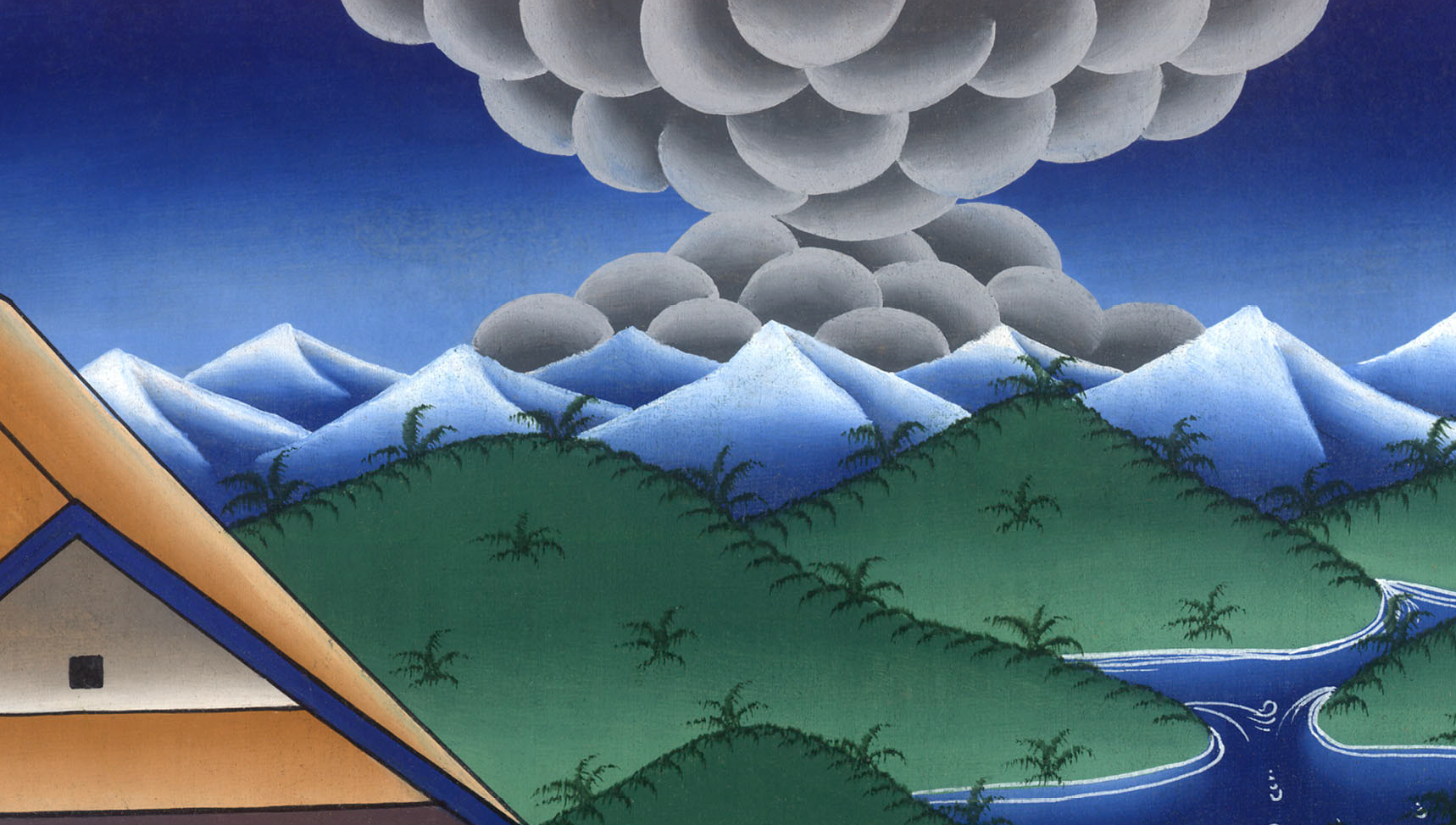 प्रेरितों के काम 9:32
33वहाँ उसे ऐनियास नामक लकवे का मारा हुआ एक मनुष्य मिला, जो आठ वर्ष से खाट पर पड़ा था।
33There he found a man named Aeneas, who had been paralyzed and bedridden for eight years.
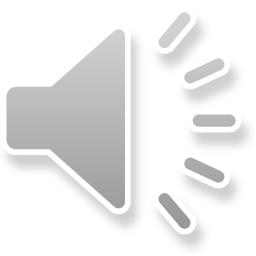 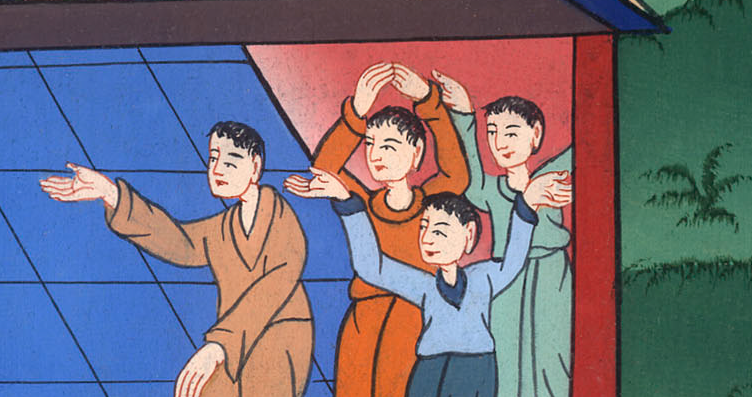 प्रेरितों के काम 9:33
34पतरस ने उससे कहा, “हे ऐनियास! यीशु मसीह तुझे चंगा करता है। उठ, अपना बिछौना उठा।” तब वह तुरन्त उठ खड़ा हुआ। 
35 और लुद्दा और शारोन के सब रहनेवाले उसे देखकर प्रभु की ओर फिरे।
34“Aeneas,” Peter said to him, “Jesus Christ heals you! Get up and put away your mat.” Immediately Aeneas got up, 35and all who lived in Lydda and Sharon saw him and turned to the Lord.
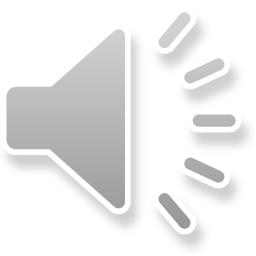 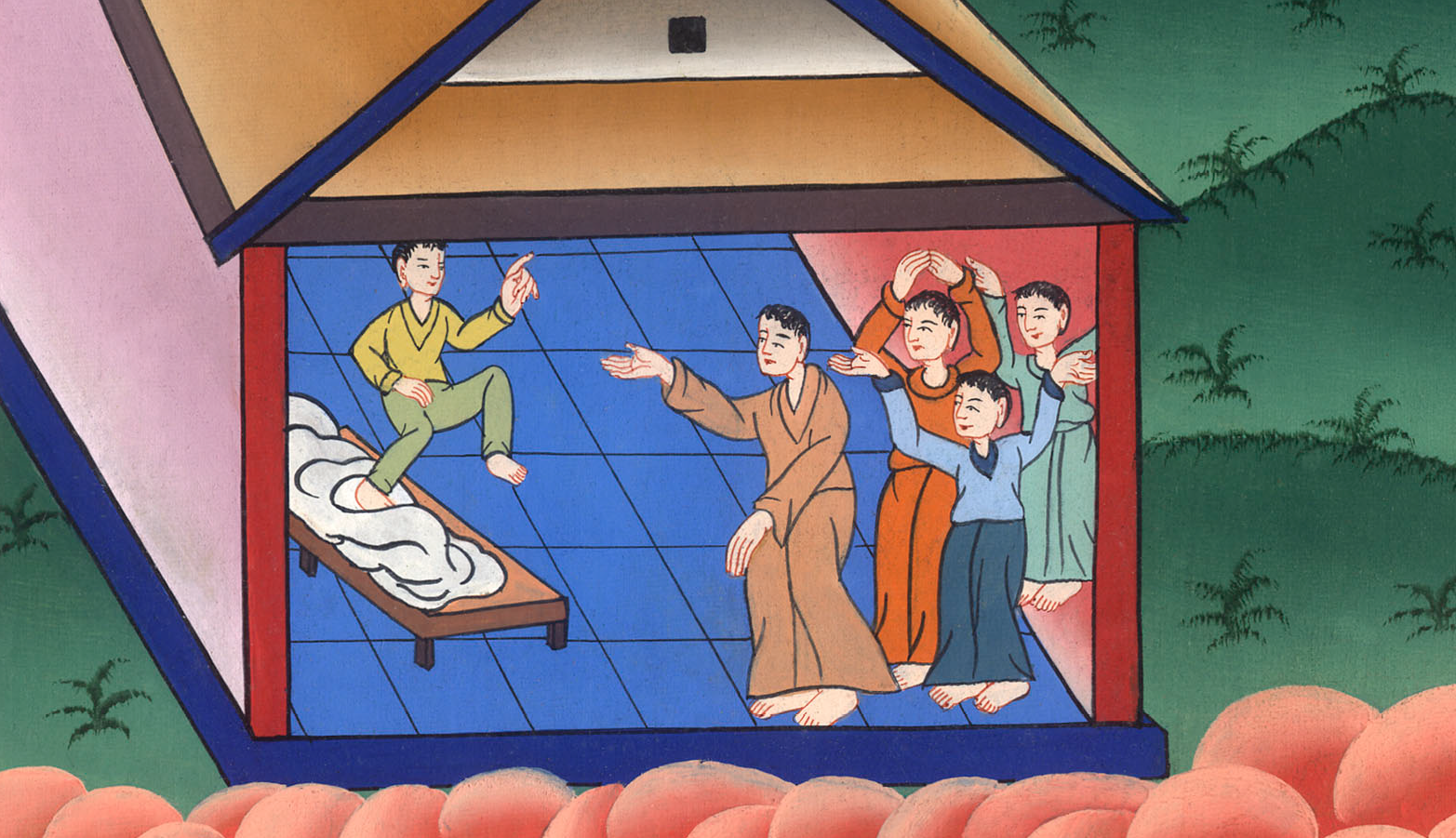 प्रेरितों के काम 9:34,35
36याफाd में तबीता अर्थात् दोरकास नामक एक विश्वासिनी रहती थी, वह बहुत से भले-भले काम और दान किया करती थी।
36In Joppa there was a disciple named Tabitha (which is translated as Dorcas), who was always occupied with works of kindness and charity.
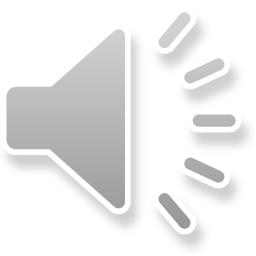 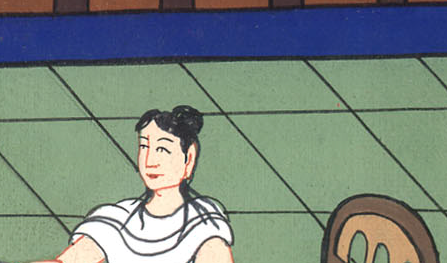 प्रेरितों के काम 9:36
37उन्हीं दिनों में वह बीमार होकर मर गई; और उन्होंने उसे नहलाकर अटारी पर रख दिया।
37At that time, however, she became sick and died, and her body was washed and placed in an upper room.
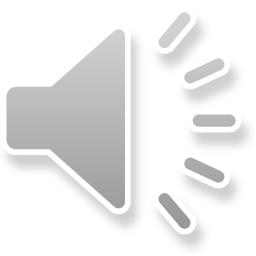 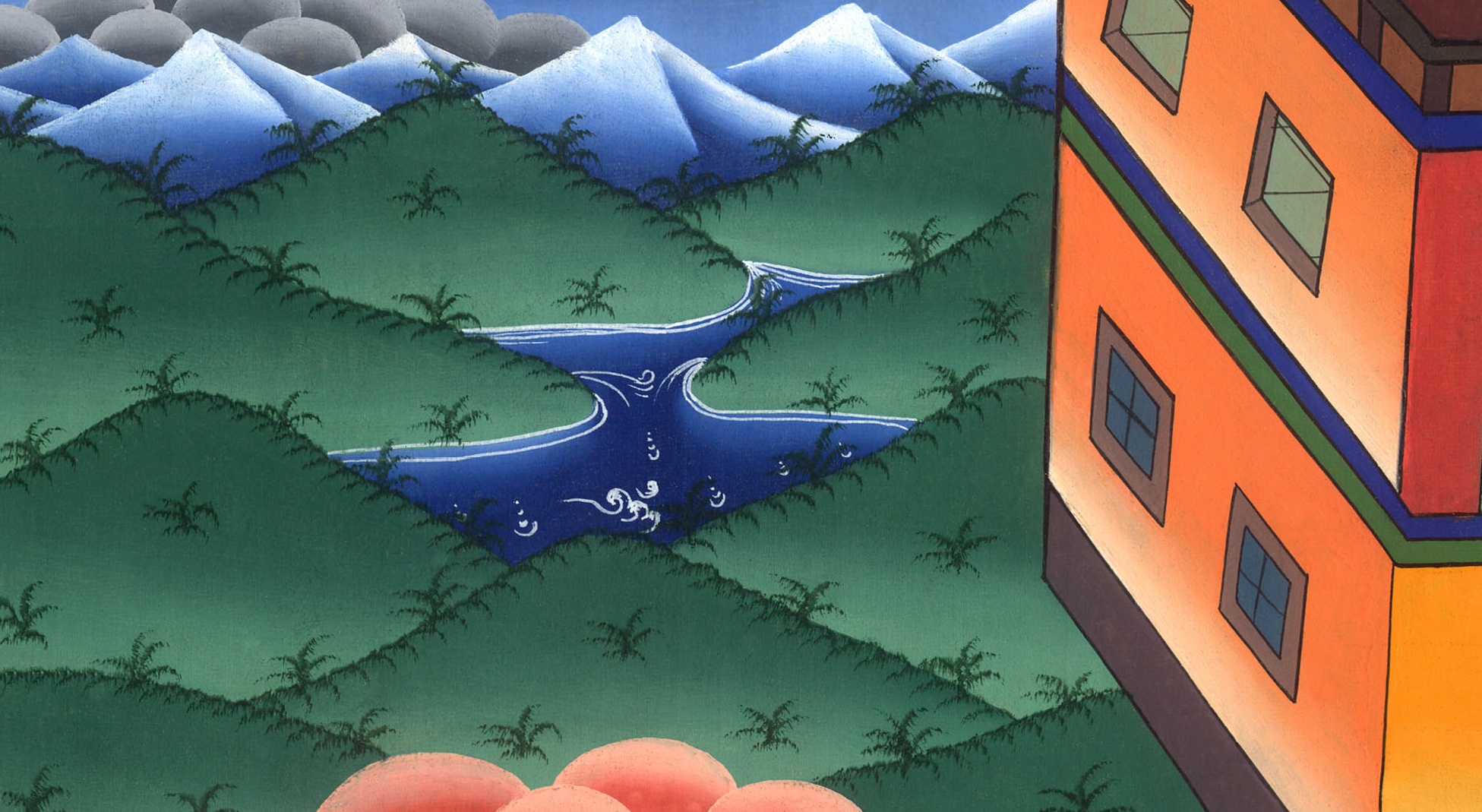 प्रेरितों के काम 9:37
38और इसलिए कि लुद्दा याफा के निकट था, चेलों ने यह सुनकर कि पतरस वहाँ है दो मनुष्य भेजकर उससे विनती की, “हमारे पास आने में देर न कर।”
38Since Lydda was near Joppa, the disciples heard that Peter was there and sent two men to urge him, “Come to us without delay.”
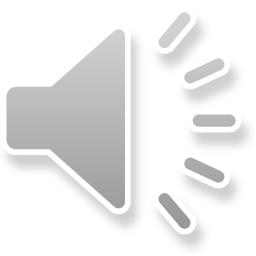 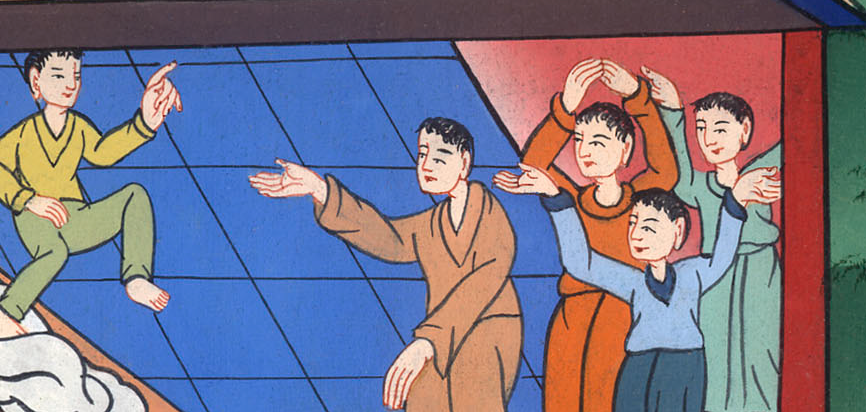 प्रेरितों के काम 9:38
39तब पतरस उठकर उनके साथ हो लिया, और जब पहुँच गया, तो वे उसे उस अटारी पर ले गए। और सब विधवाएँ रोती हुई, उसके पास आ खड़ी हुईं और जो कुर्ते और कपड़े दोरकास ने उनके साथ रहते हुए बनाए थे, दिखाने लगीं।
39So Peter got up and went with them. On his arrival, they took him to the upper room. All the widows stood around him, weeping and showing him the tunics and other clothing that Dorcas had made while she was still with them.
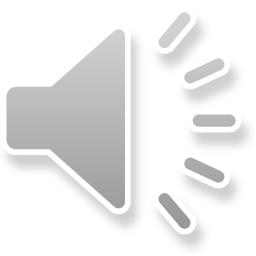 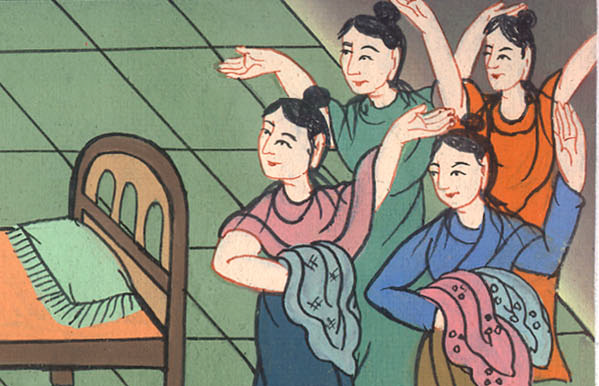 प्रेरितों के काम 9:39
40तब पतरस ने सब को बाहर कर दिया, और घुटने टेककर प्रार्थना की; और शव की ओर देखकर कहा, “हे तबीता, उठ।” तब उसने अपनी आँखें खोल दी; और पतरस को देखकर उठ बैठी।
40Then Peter sent them all out of the room. He knelt down and prayed, and turning toward her body, he said, “Tabitha, get up!” She opened her eyes, and seeing Peter, she sat up.
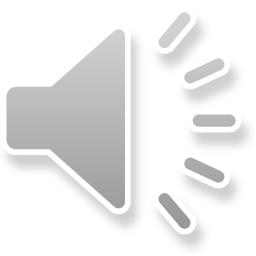 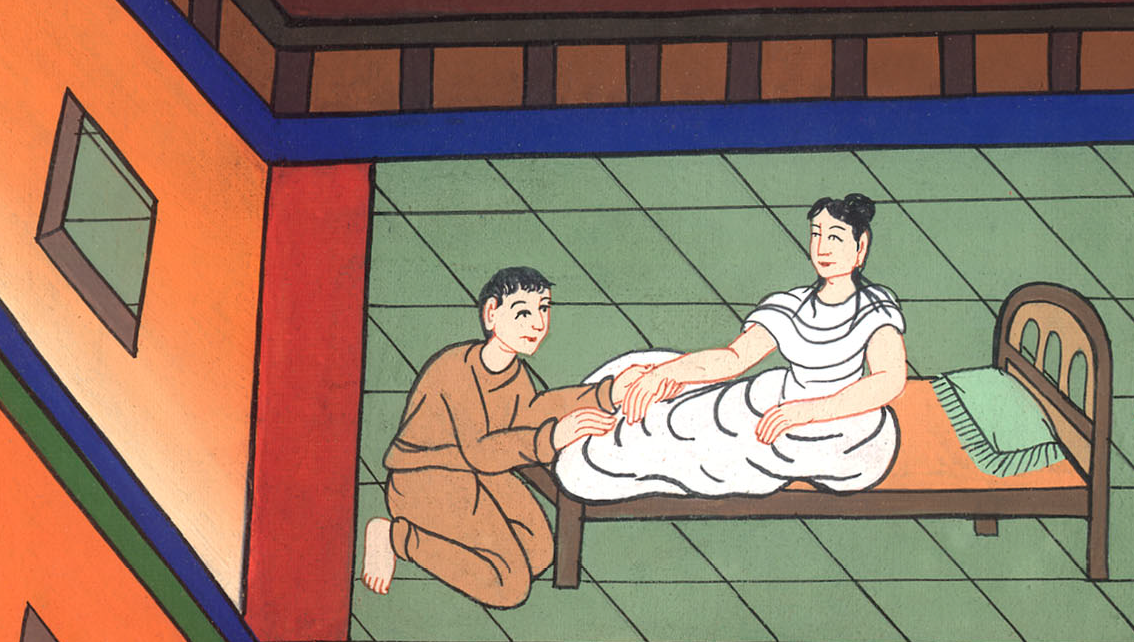 प्रेरितों के काम 9:40
41उसने हाथ देकर उसे उठाया और पवित्र लोगों और विधवाओं को बुलाकर उसे जीवित और जागृत दिखा दिया।
41Peter took her by the hand and helped her up. Then he called the saints and widows and presented her to them alive.
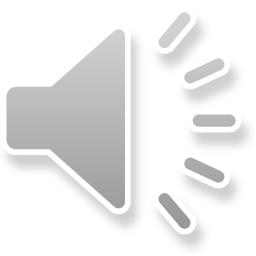 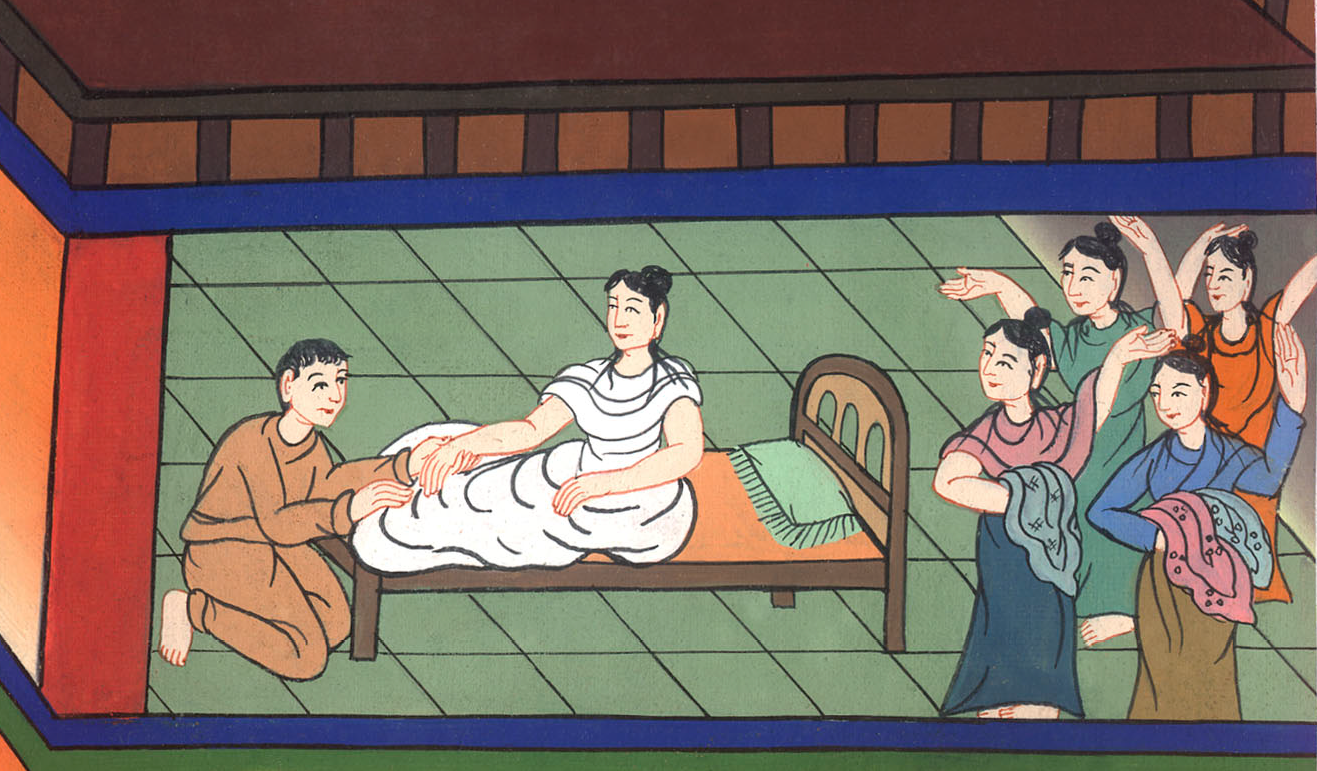 प्रेरितों के काम 9:41
4242 यह बात सारे याफा में फैल गई; और बहुतों ने प्रभु पर विश्वास किया। 
43 और पतरस याफा में शमौन नामक किसी चमड़े का धन्धा करनेवाले के यहाँ बहुत दिन तक रहा।
42This became known all over Joppa, and many people believed in the Lord. 43And Peter stayed for several days in Joppa with a tanner named Simon.
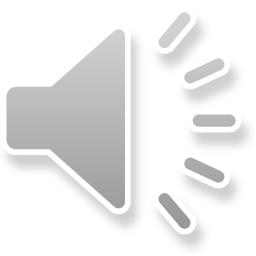 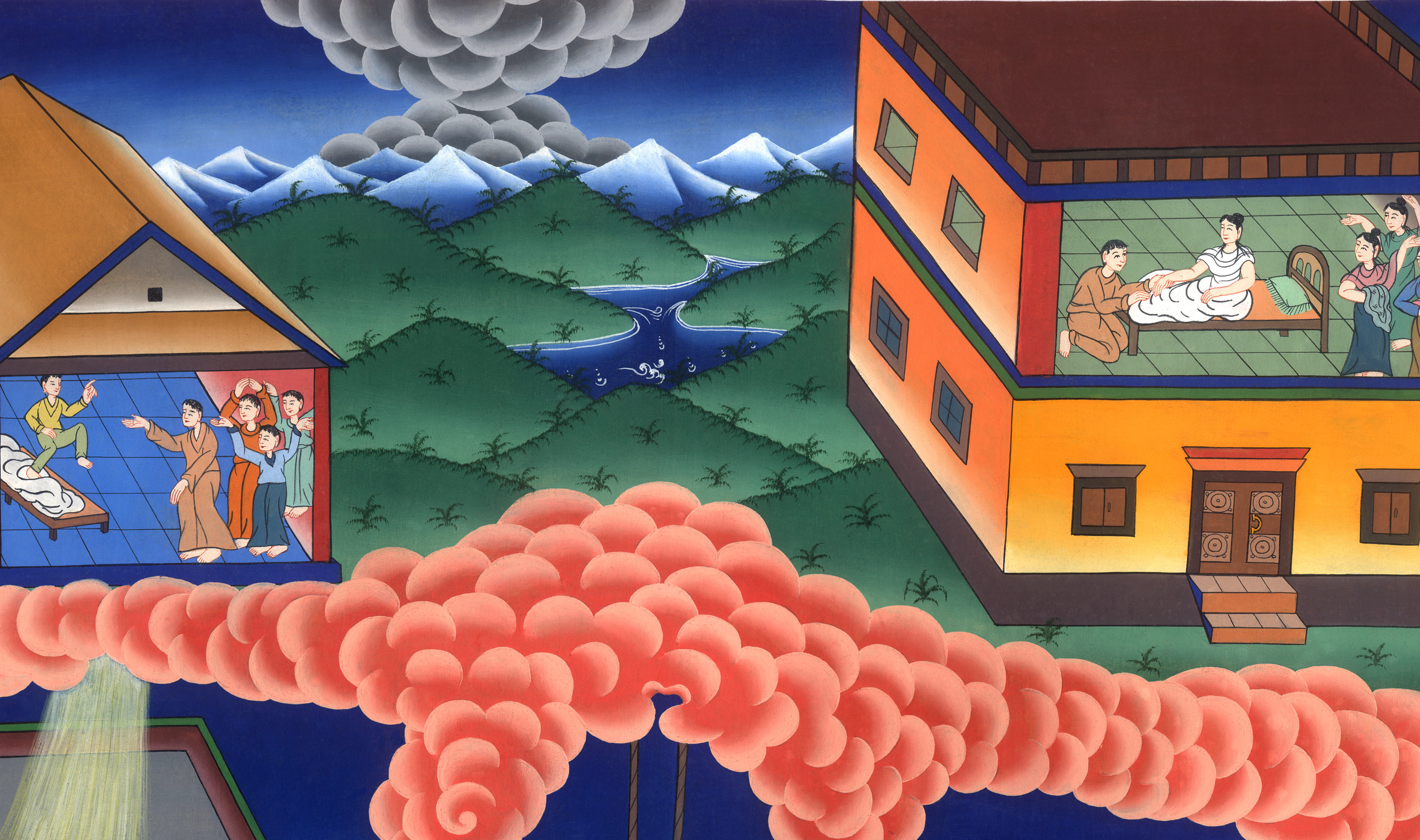 प्रेरितों के काम 9:42,43